Муниципальное дошкольное образовательное учреждение –детский сад  «Березка» с.Озерное Аткарского района Саратовской области
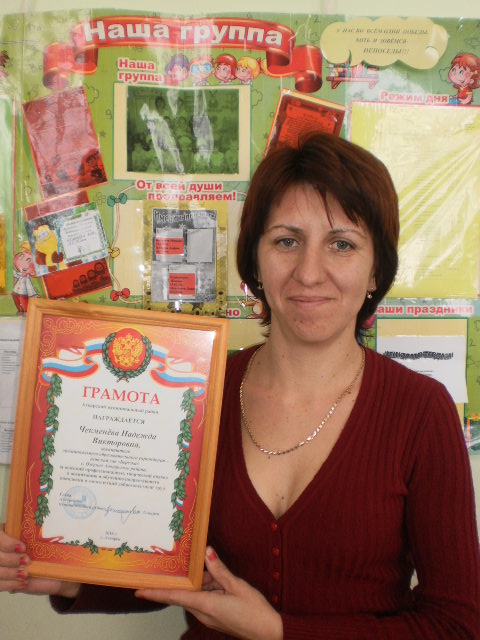 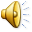 Чекменева 
Надежда Викторовна
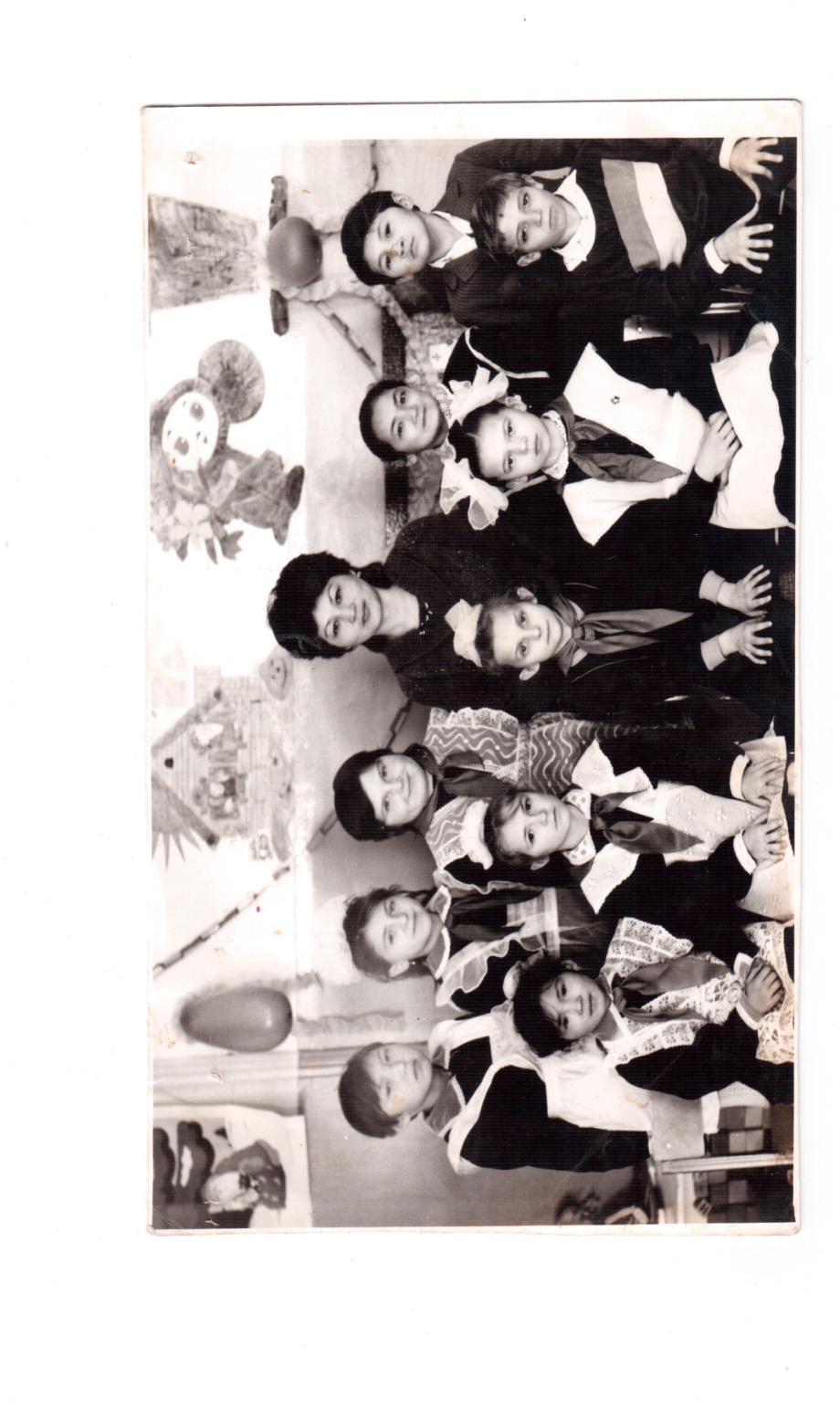 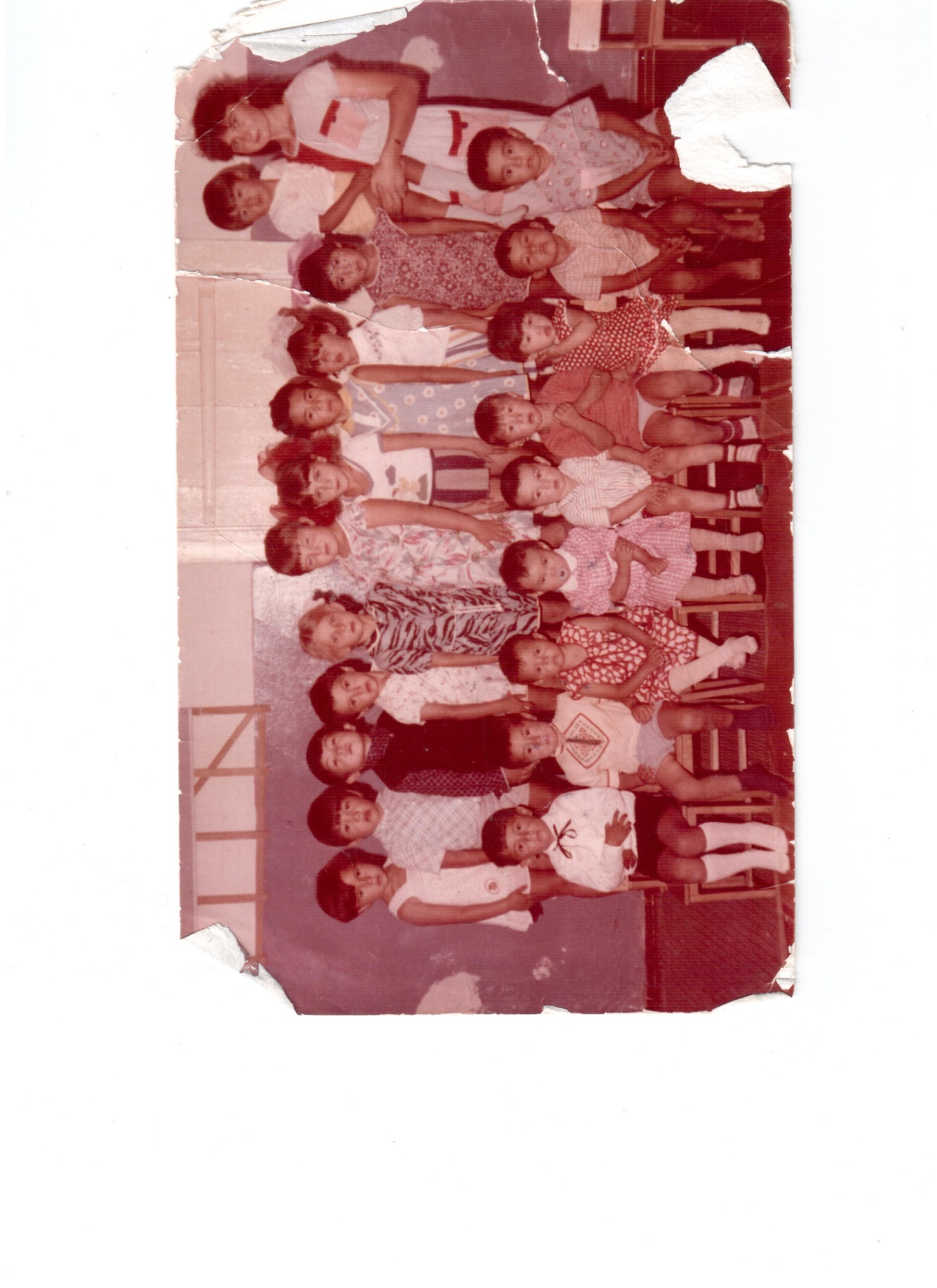 Скоротечна жизнь и нужно
Всё успеть и там и тут 
Детство, юность пролетели
За спиной пединститут
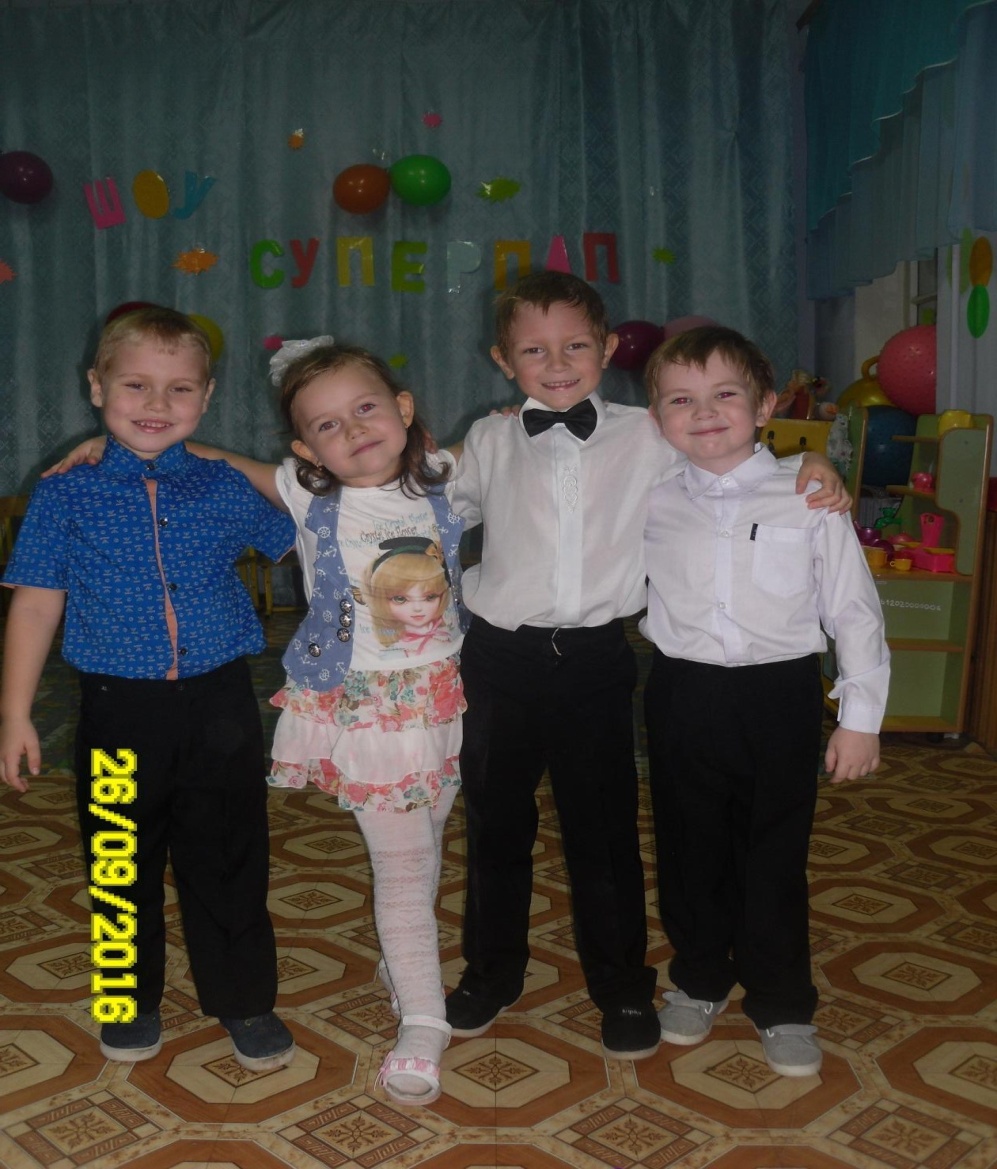 Убедилась я сама
 Дети- это чудо света
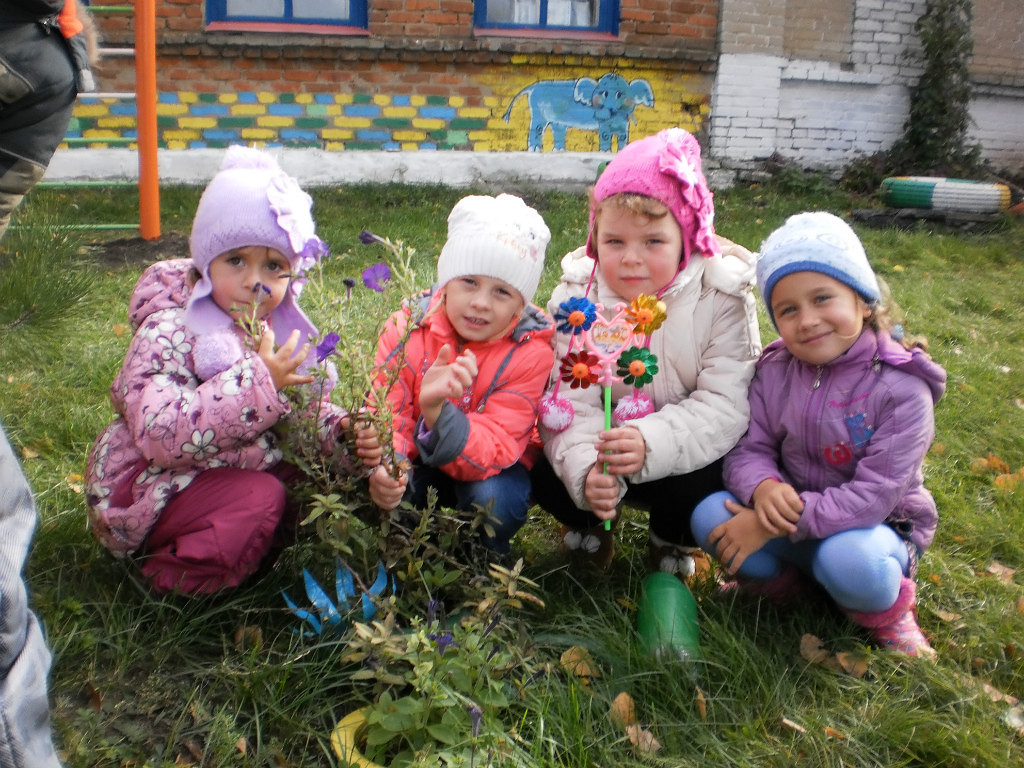 К самым чудным чудесам
Я причислю чудо это
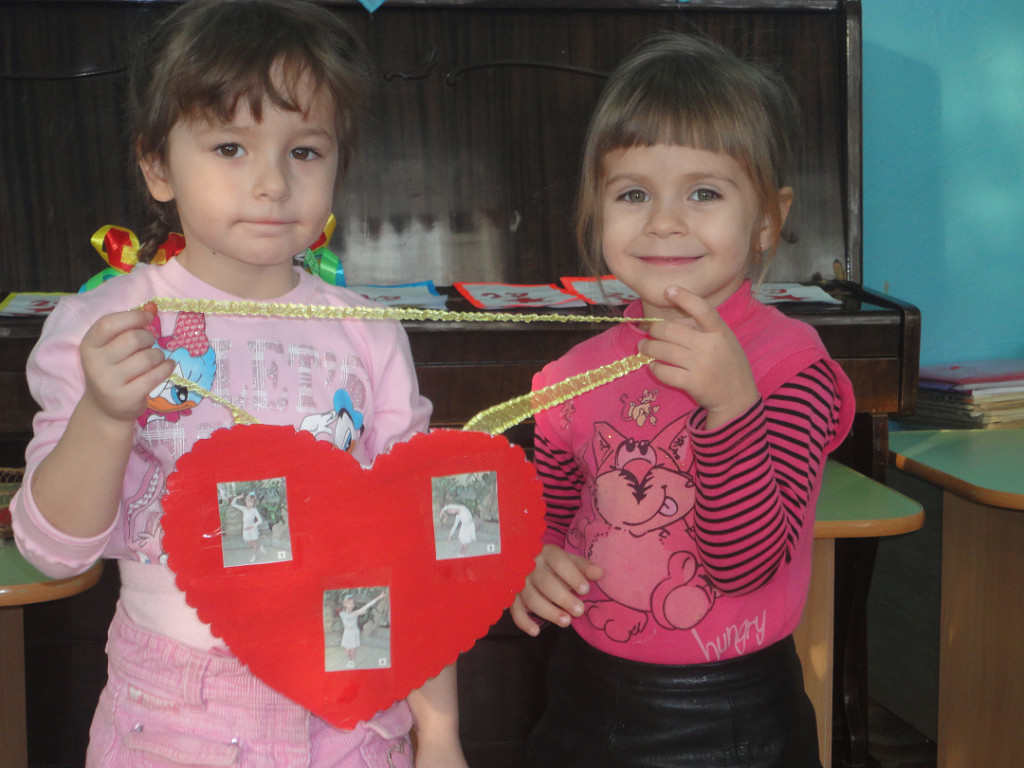 Мы пред будущем в ответе
Наша радость,боль и грусть
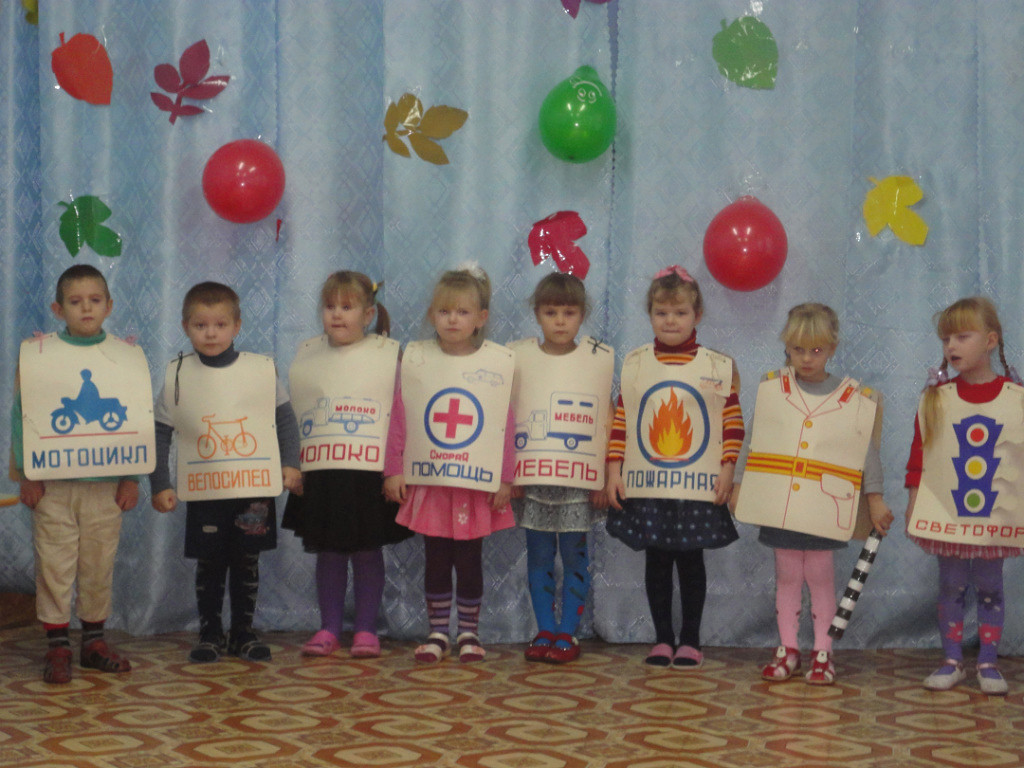 Наше будущее - дети,
Трудно с ними, ну и пусть!
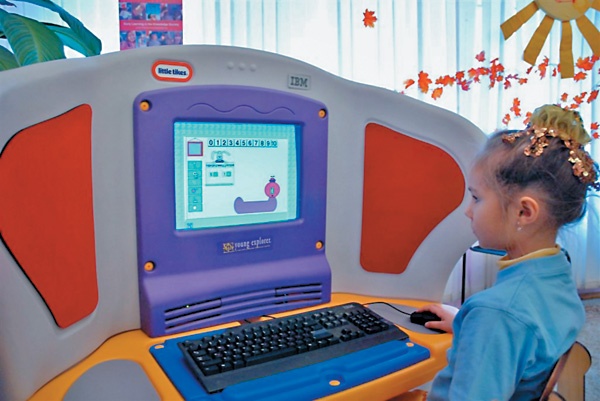 На занятиях применяю 
Я все виды ТСО
И компьютер и кино!
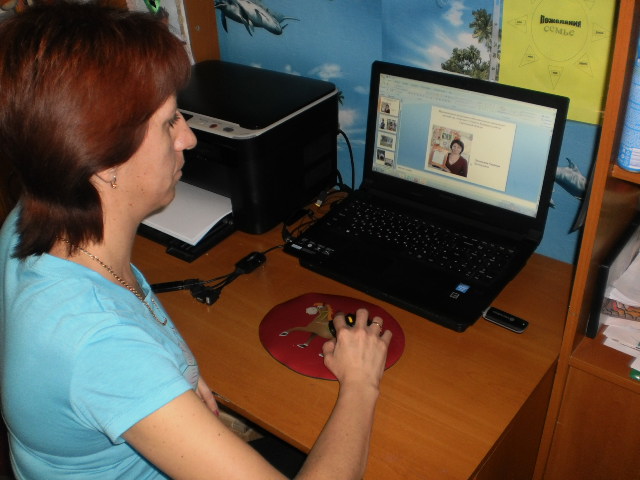 Интернет опорой служит
Все найду там без труда
Презентацию составлю,
Отчитаюсь хоть куда!
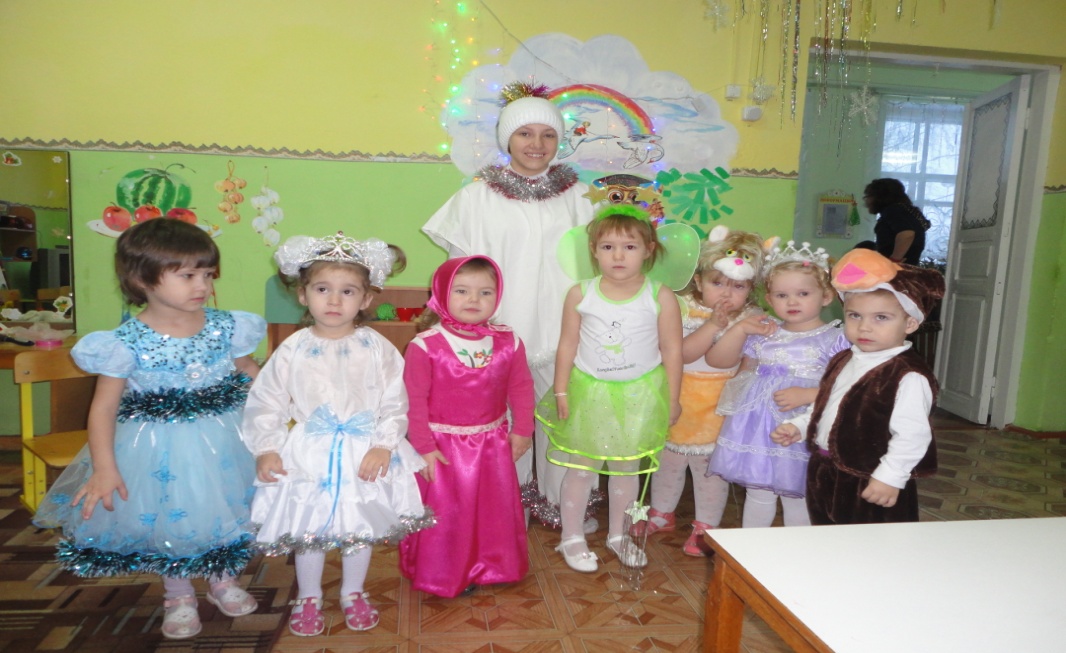 Встречи я организую
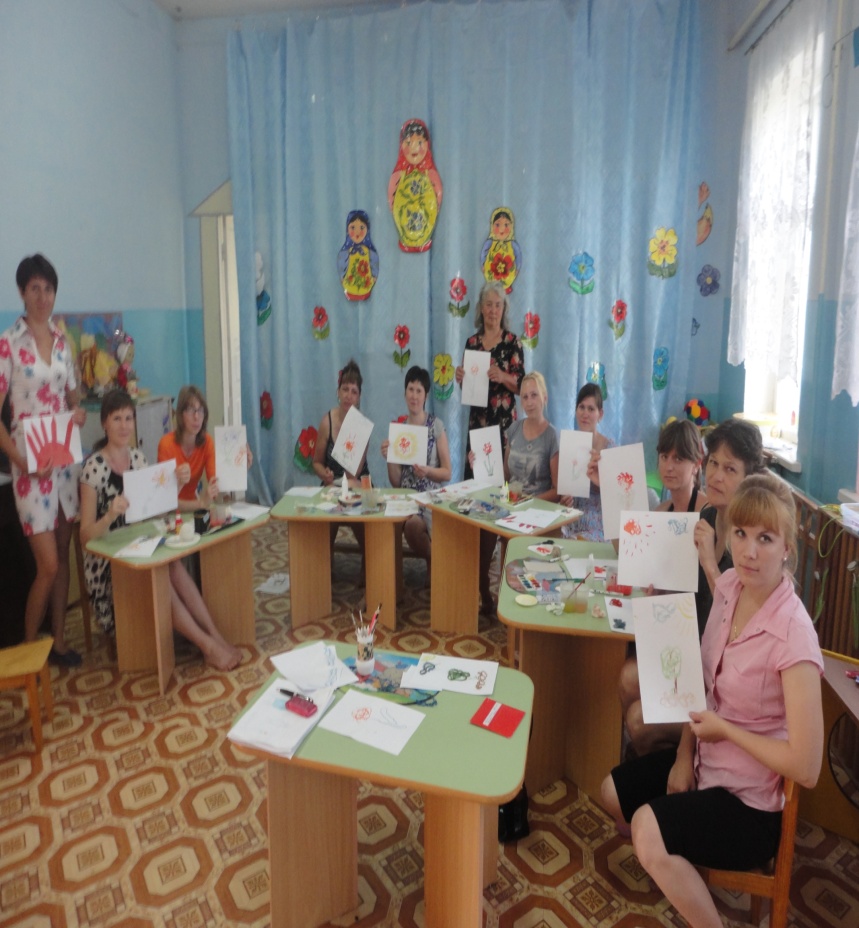 С интересными людьми
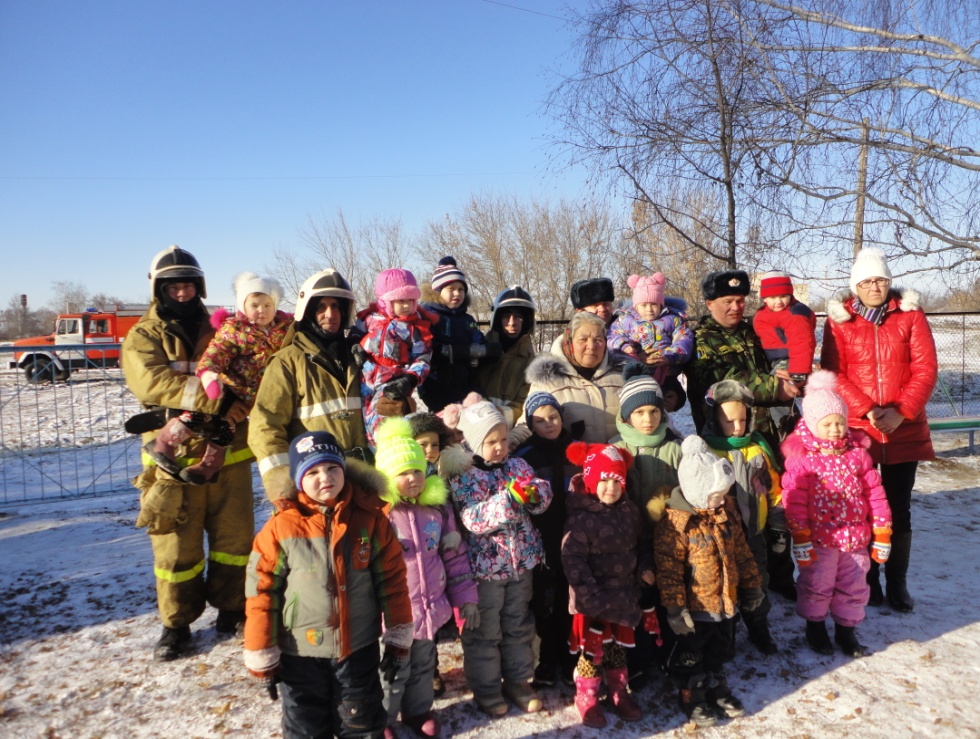 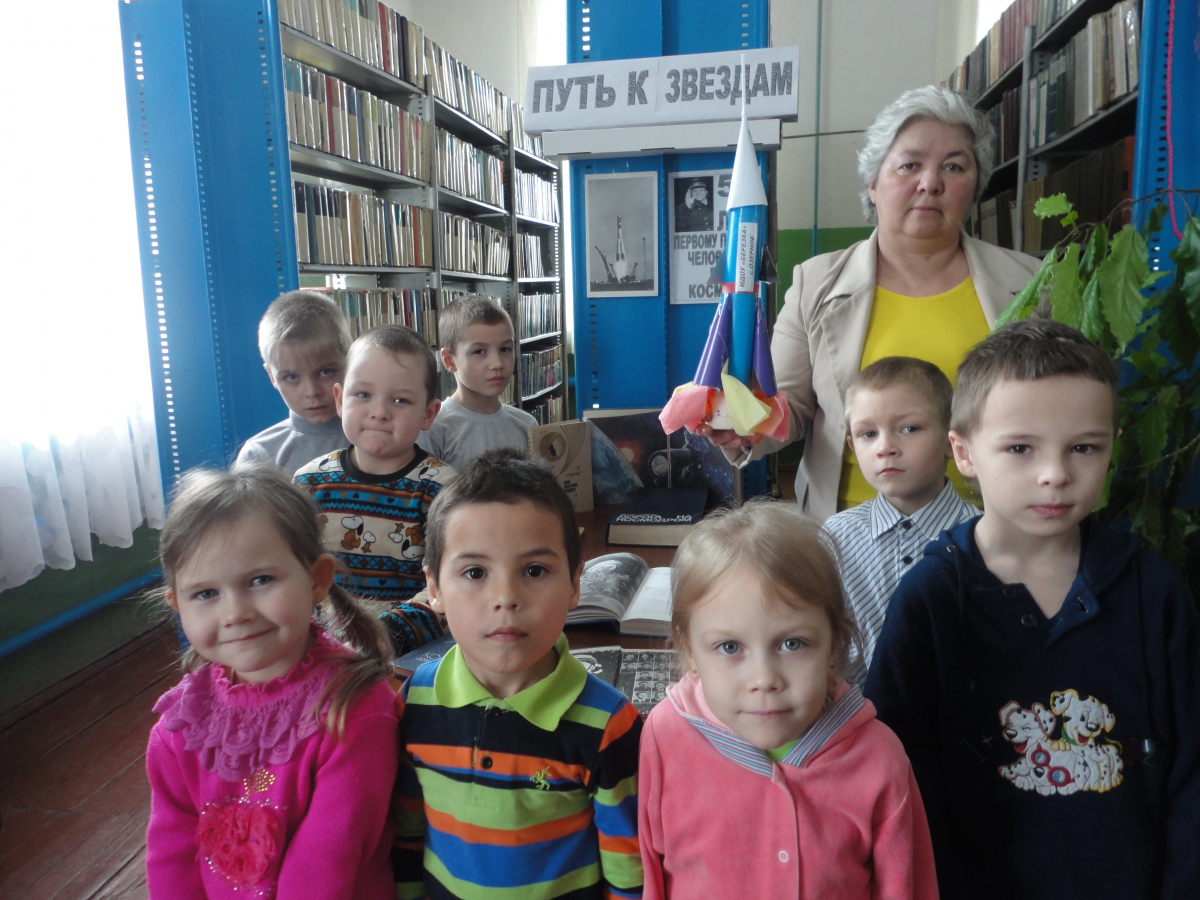 Очень любим посещать мы
Библиотечные часы!
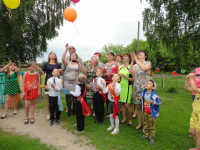 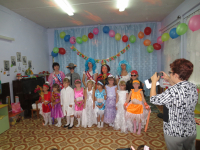 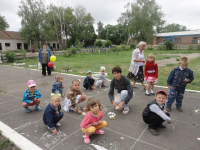 На веселые занятия
Приглашаю я гостей
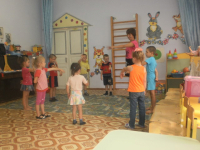 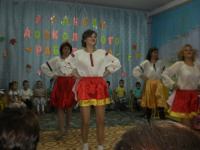 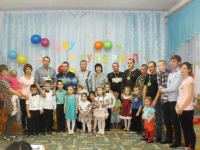 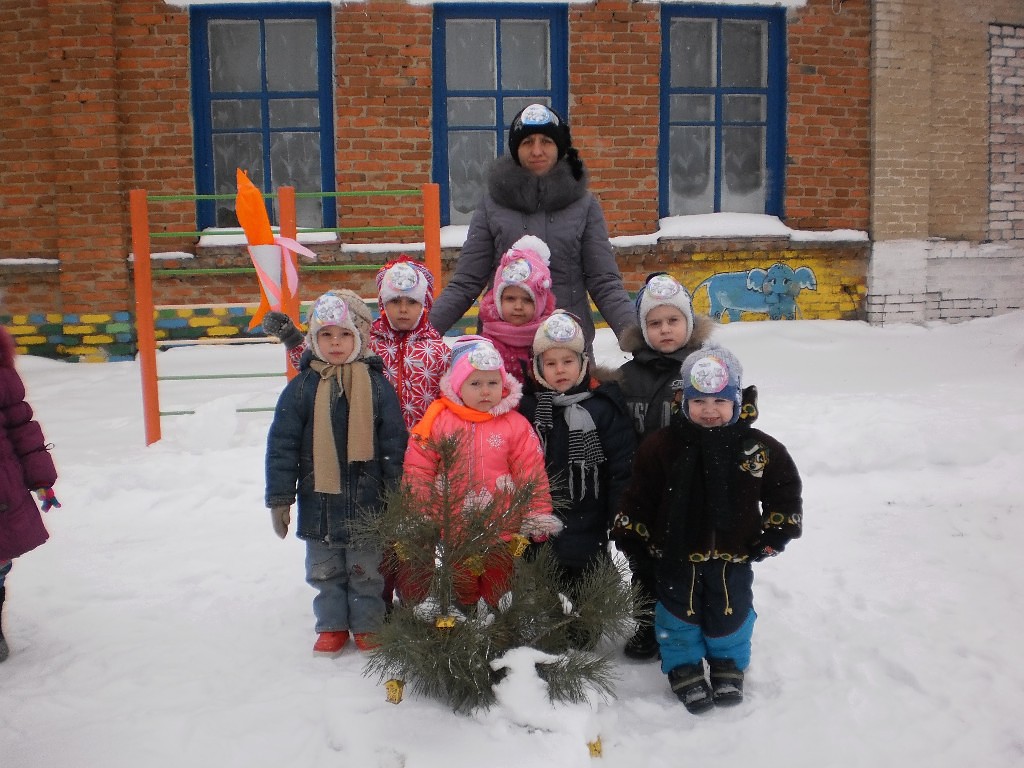 Игры, конкурсы, загадки
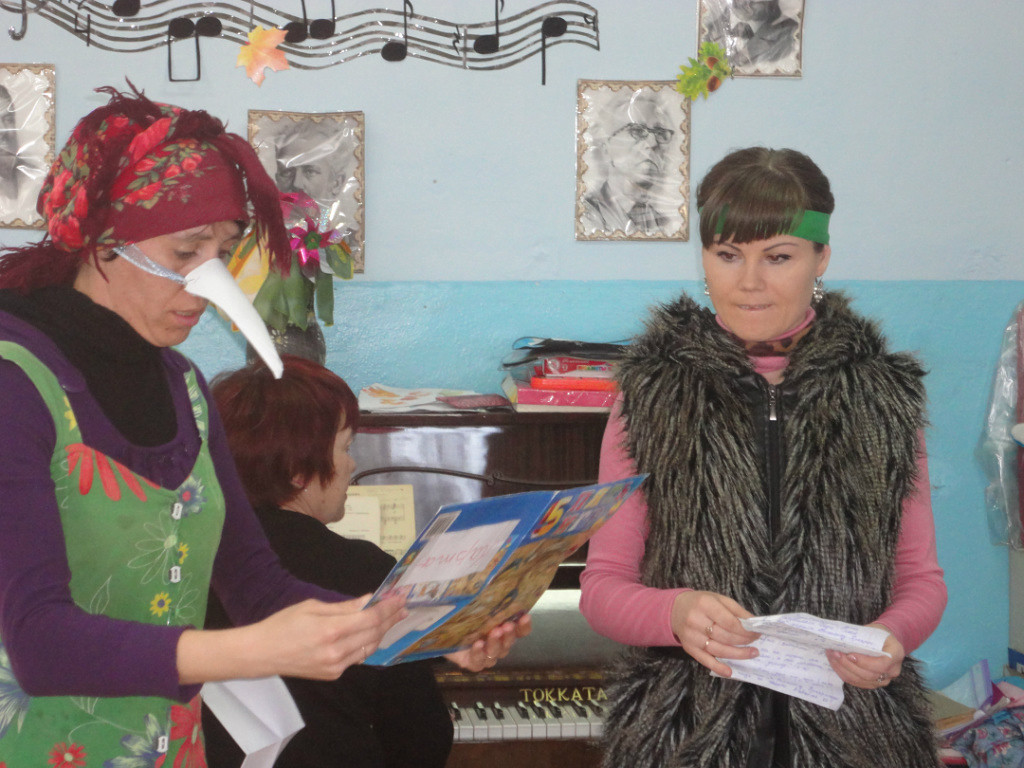 Провожу я для детей
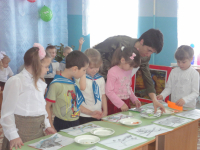 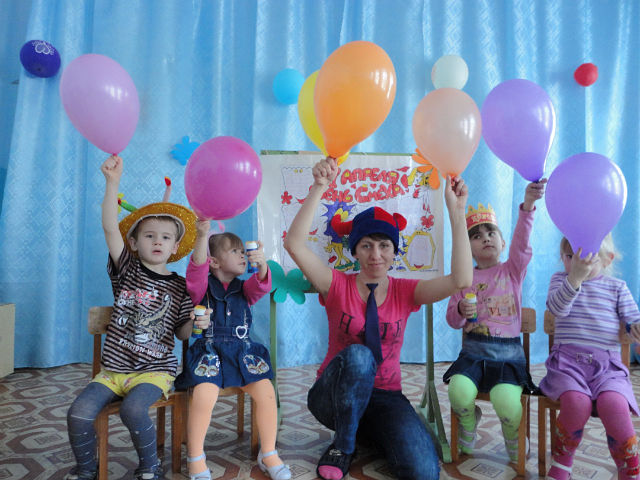 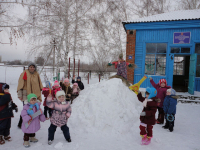 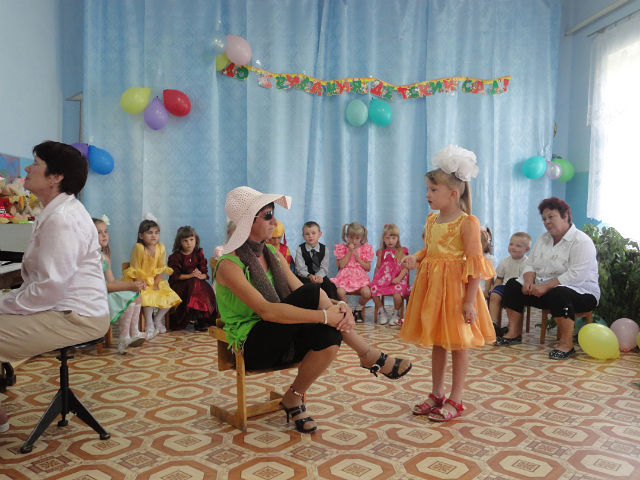 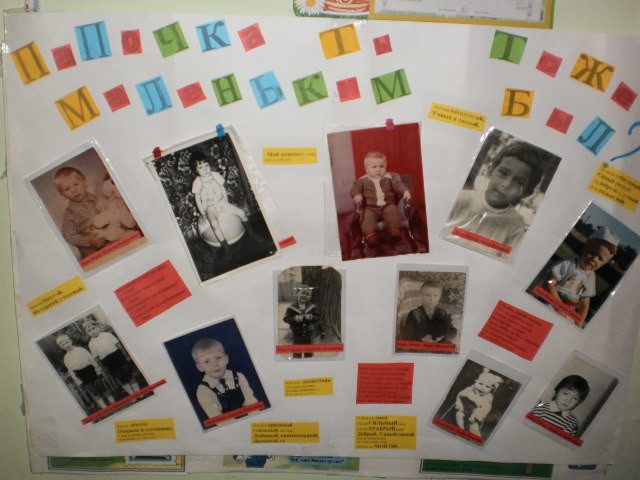 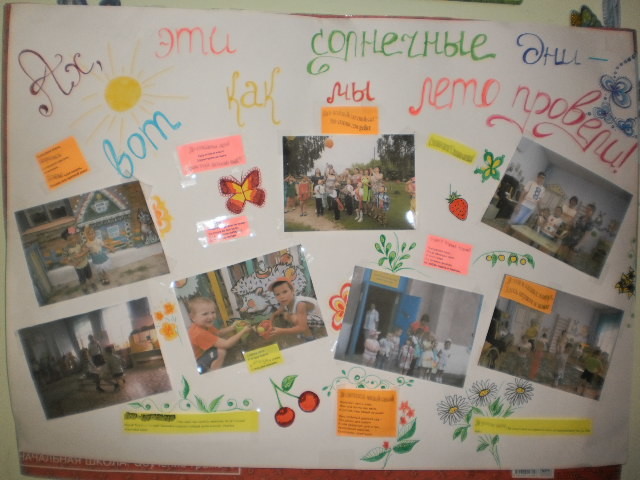 Выставку оформить можем 
С детворою без труда!
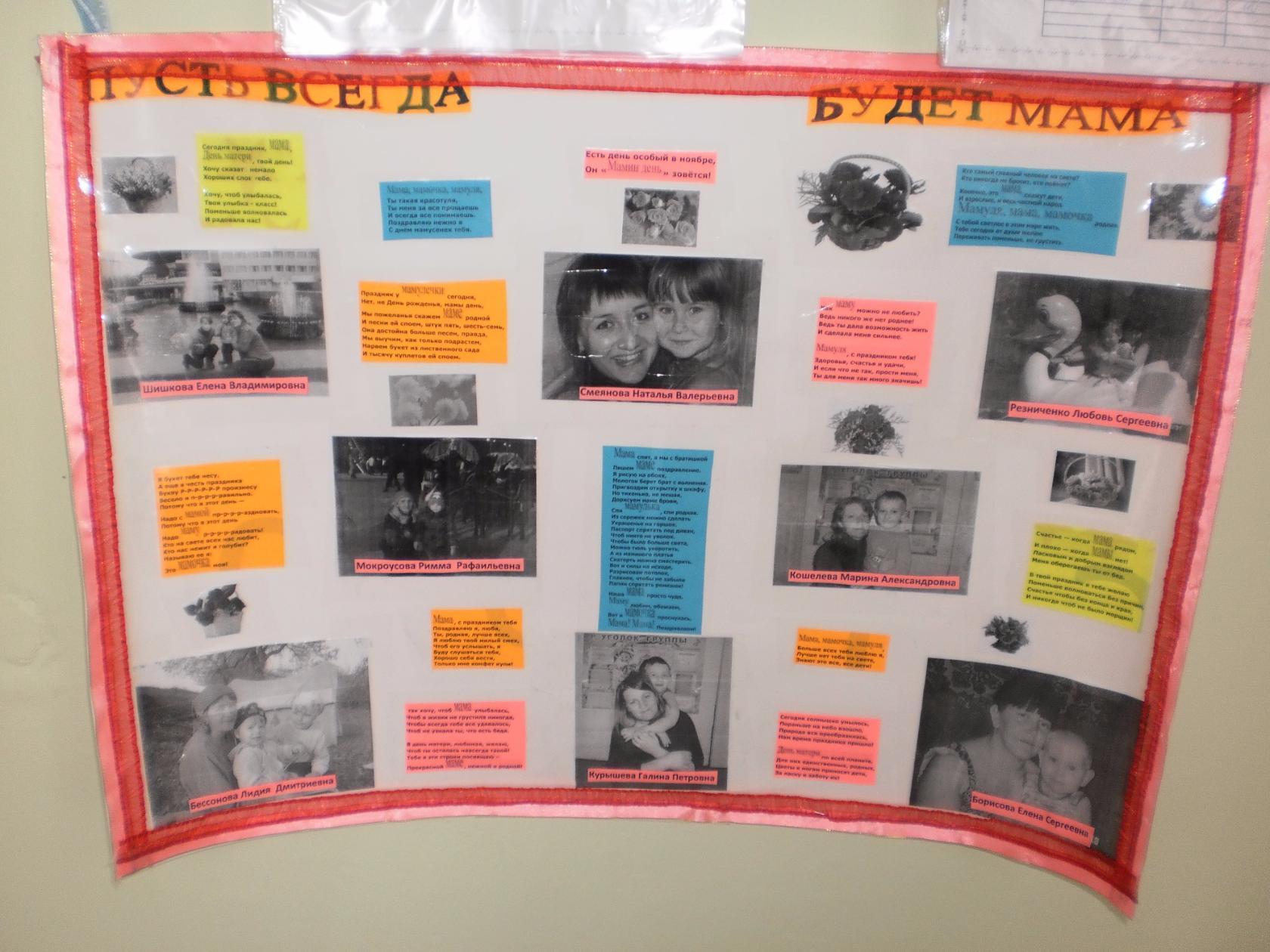 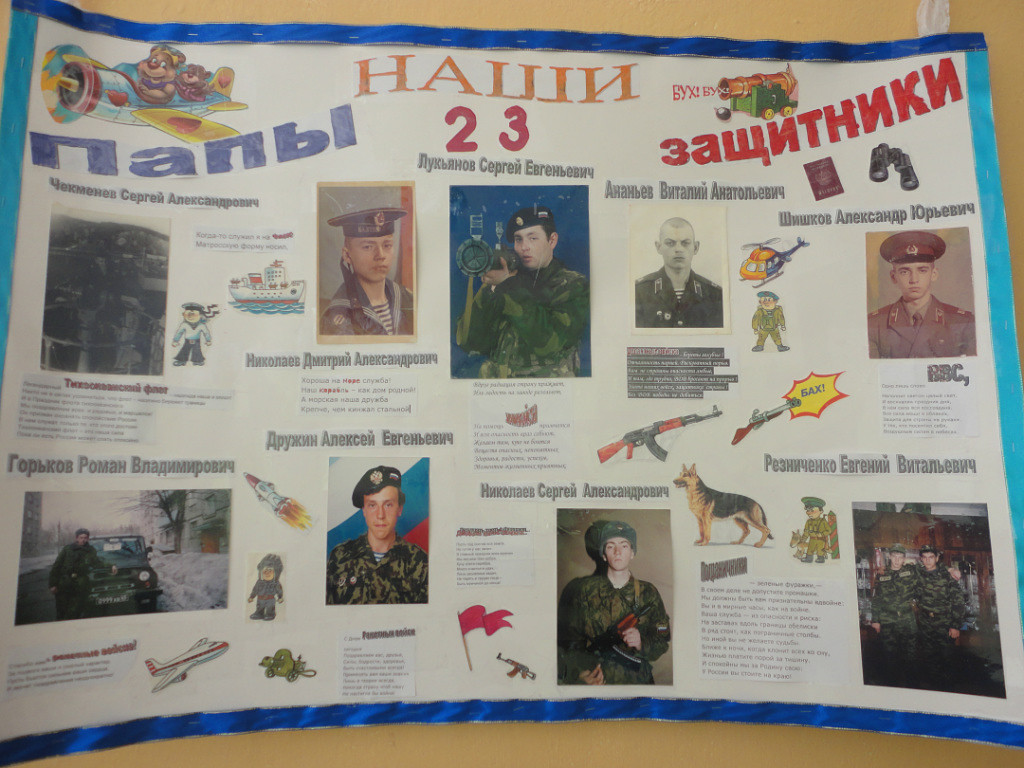 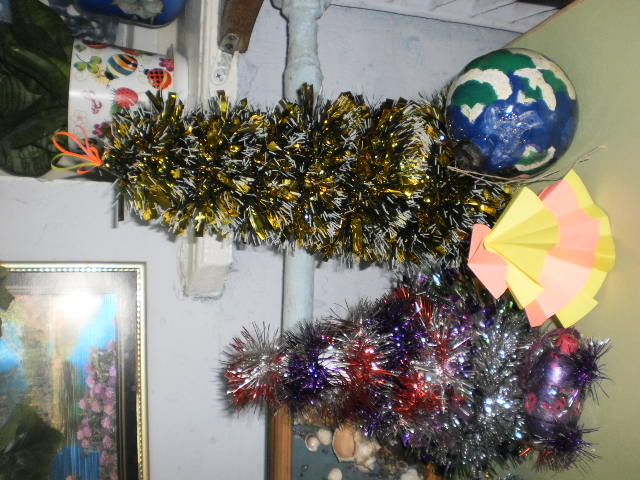 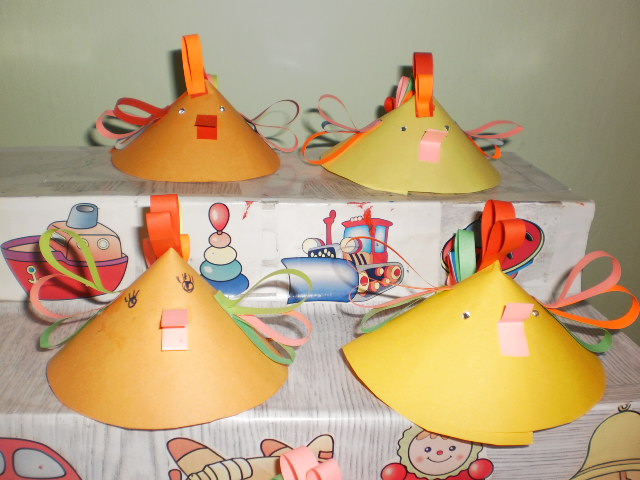 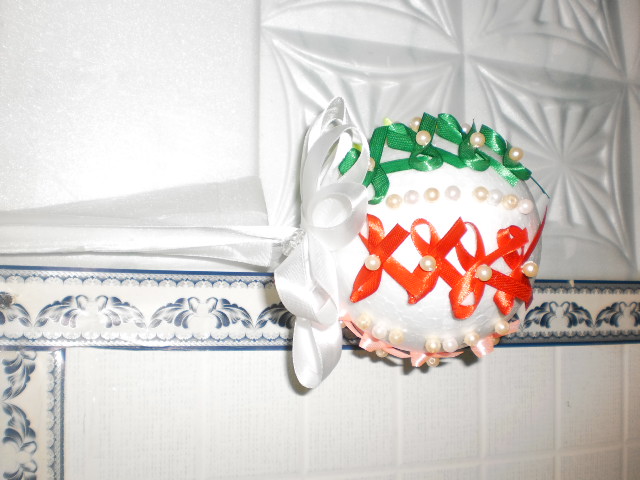 Все за что ,бы не бралась я
Все проходить на ура!
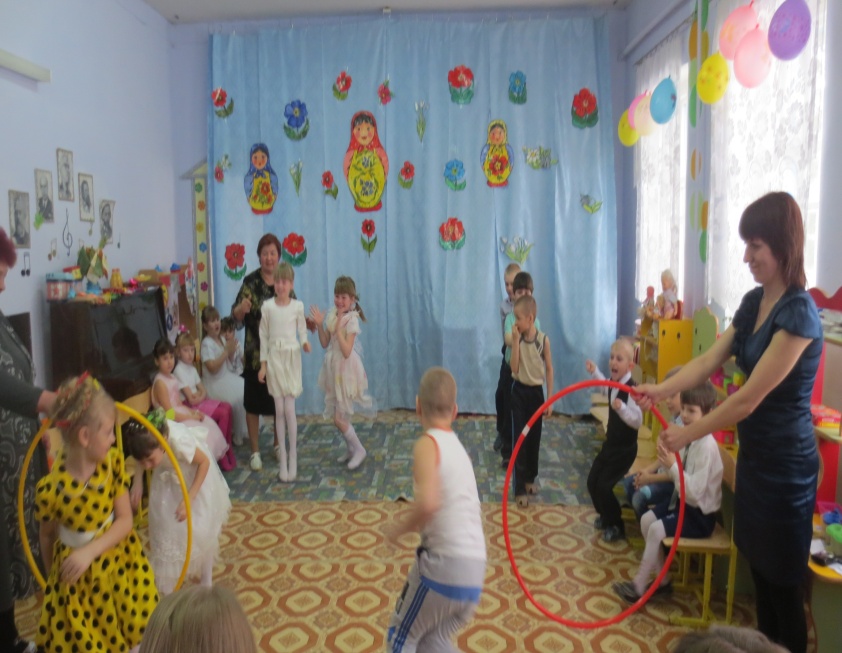 По характеру добра я
Справедлива и строга. 
И поэтому ребята
 Уважают все меня.
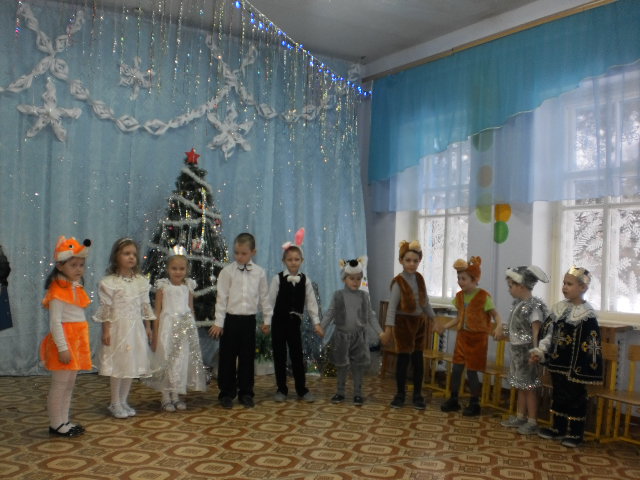 Я же их люблю не меньше
Жить без них я не могу.
И поэтому стараюсь
Дать им все ,что я могу!
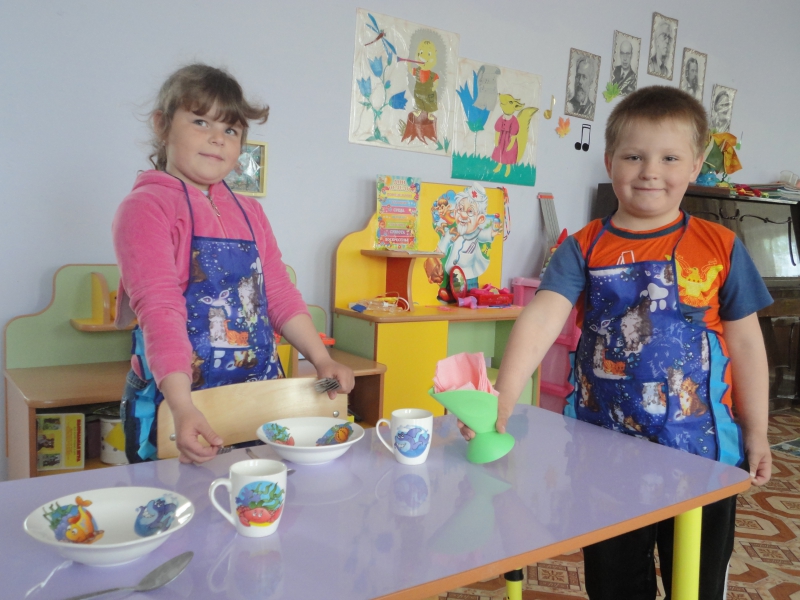 Приучаю их к порядку,
К аккуратности ,труду.
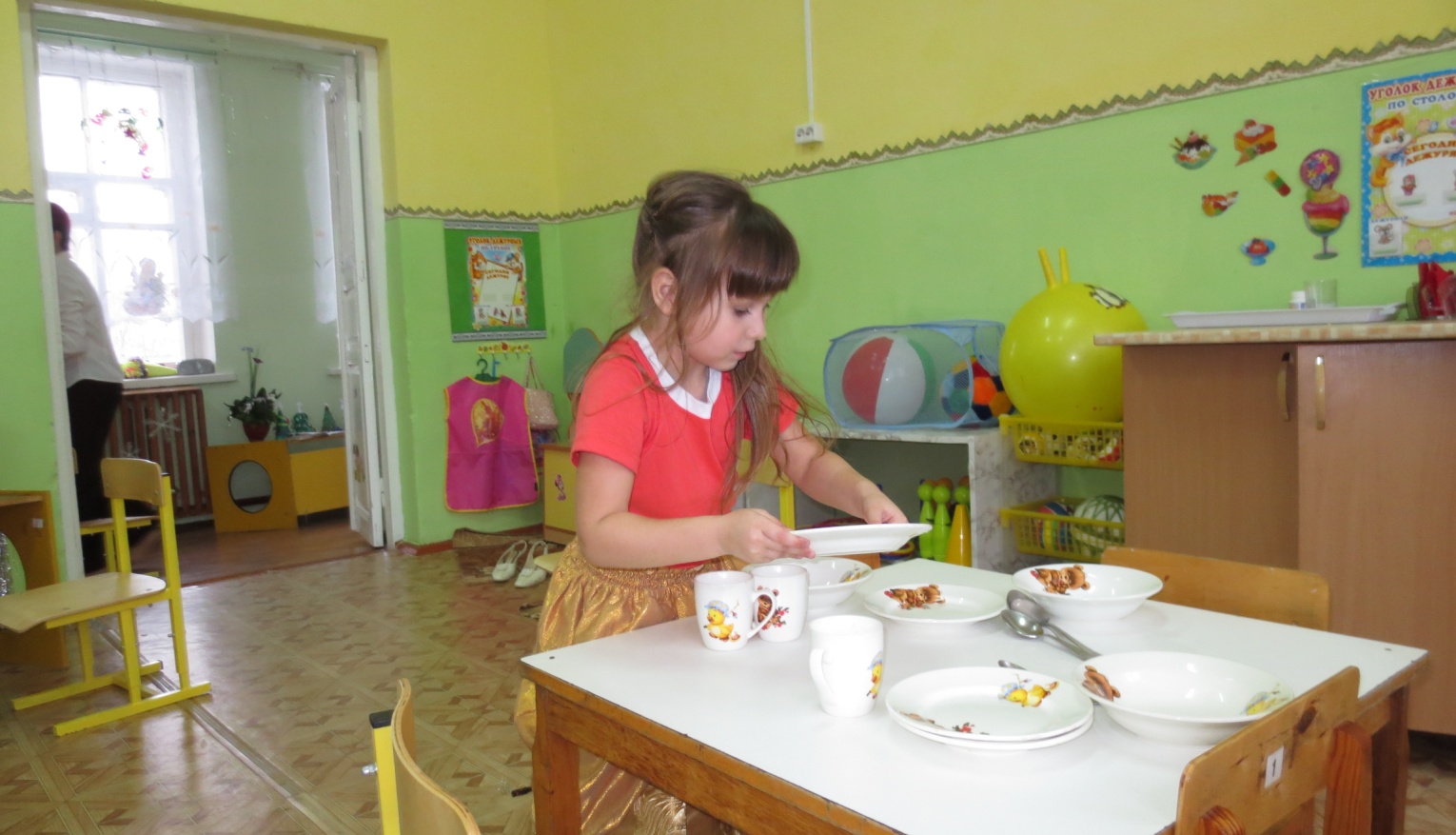 Что сама умею в жизни
В души в детские вложу.
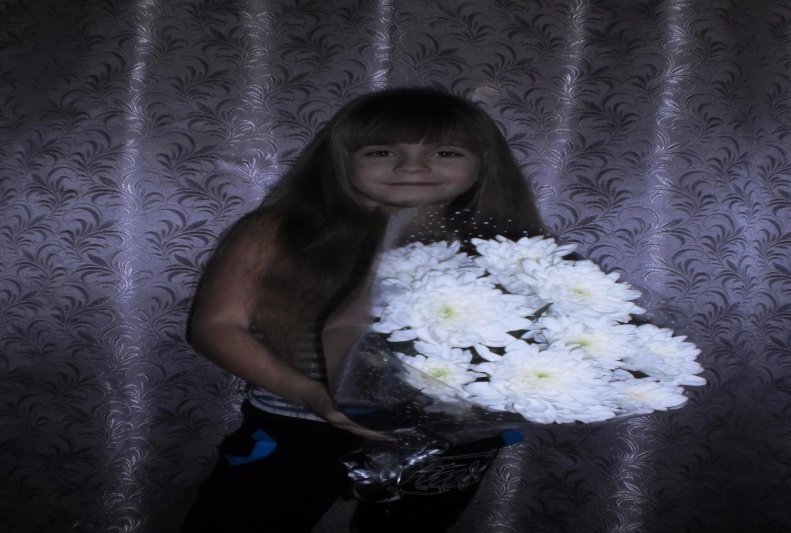 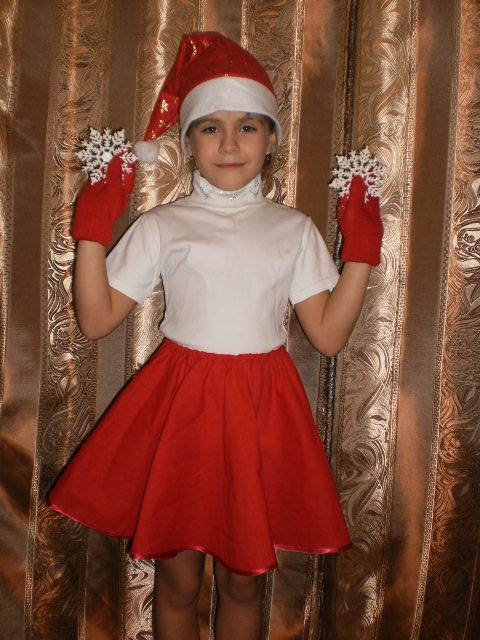 А поддержка и опора
Для меня моя семья.
Дочка –маленькое солнце
Восходящая звезда!
Помогаю своей дочке 
Чтобы в жизни путь нашла
Воспитателем чтоб стала,
Ну и слава к ней пришла
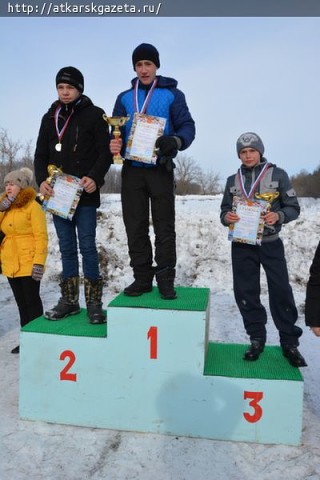 Никита старший ученик:
Помощник в доме ,выпускник!
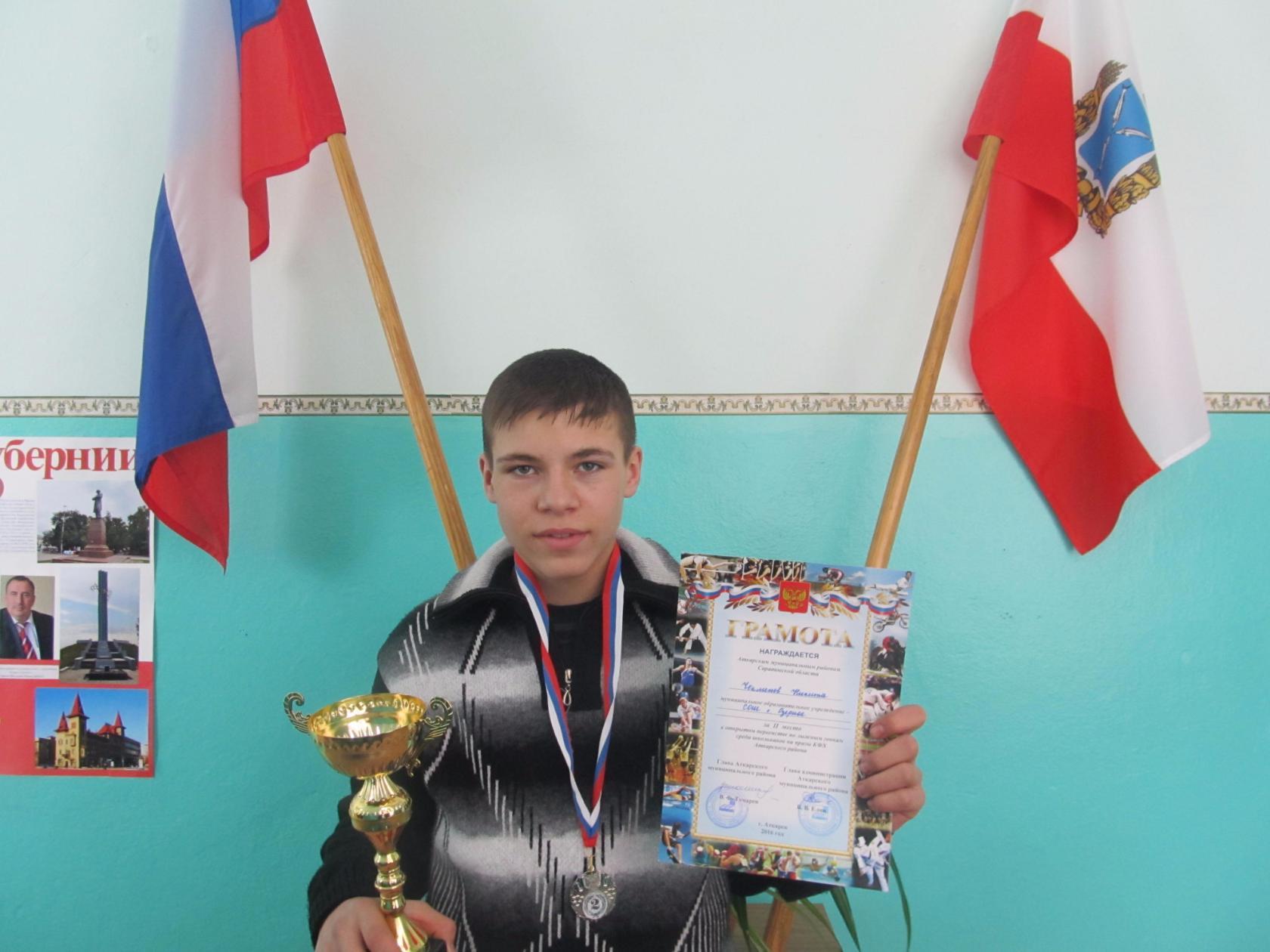 Привозит грамоты , победы!
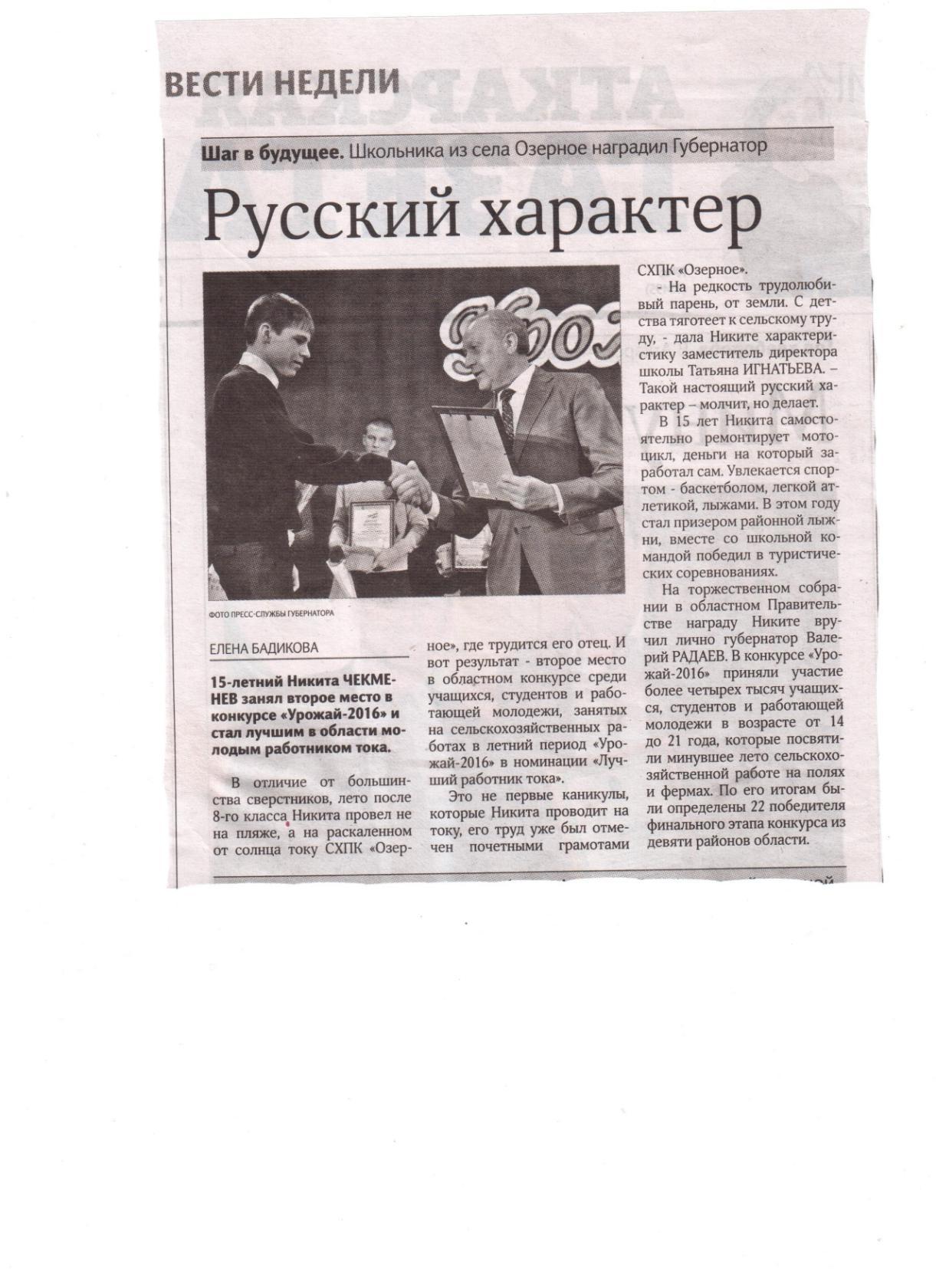 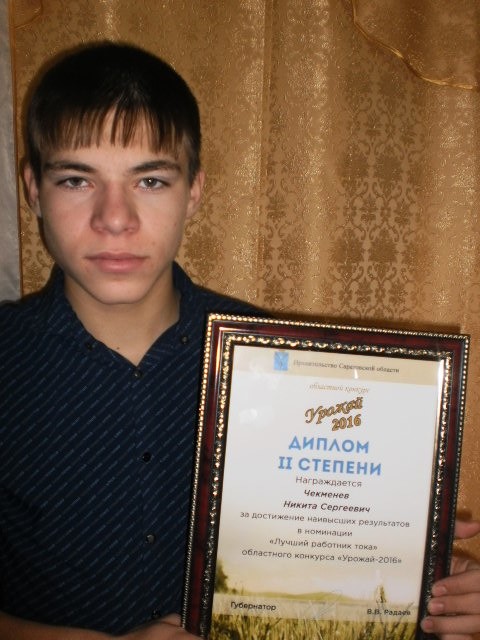 Мечтает жить он на селе
Работать агрономом на земле!
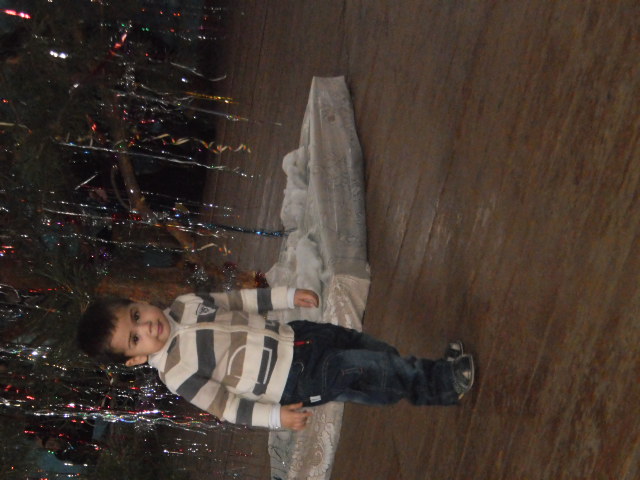 Мой маленький сын Павел!
Ему еще 2 года!
Мы вместе ходим в детский сад:
Я на работу, он к друзьям
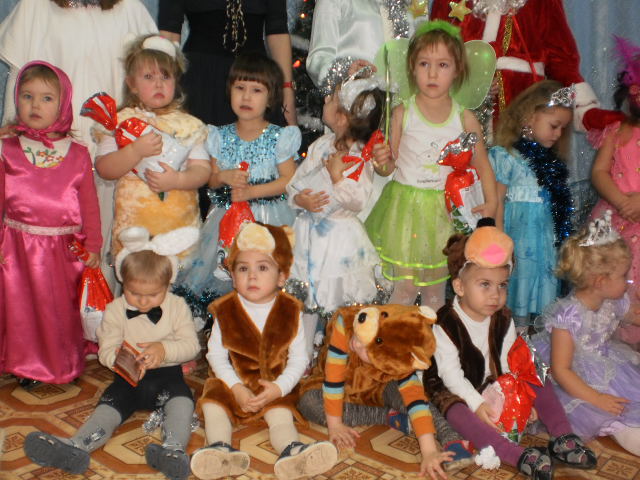 Игре и встречи с ними рад!
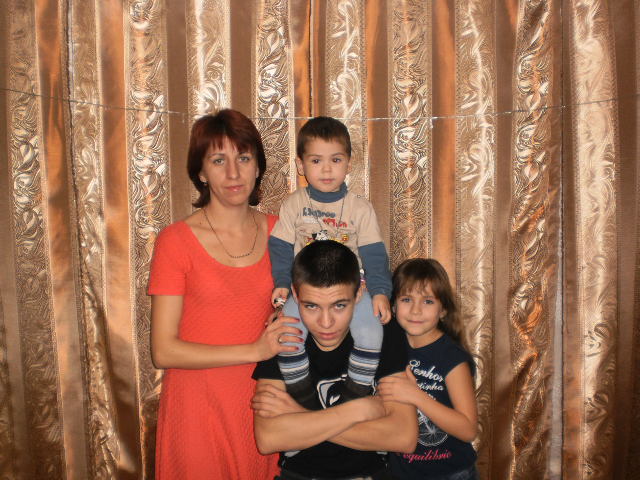 Семья мое богатство!
Я горжусь своей семьей
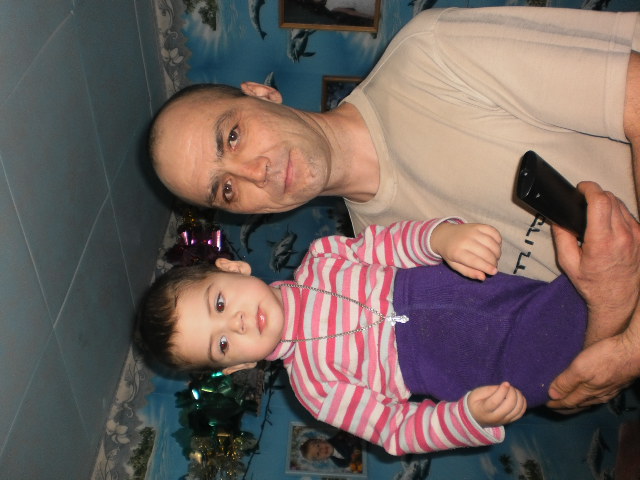 И стараюсь быть такою
Чтоб семья гордилась мной!
Есть общественная работа,
В наш профком зову вас я
На собрании профсоюза
Вы увидите меня!
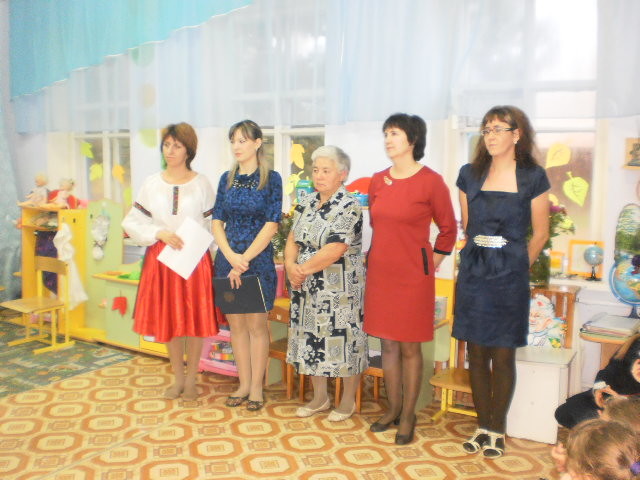 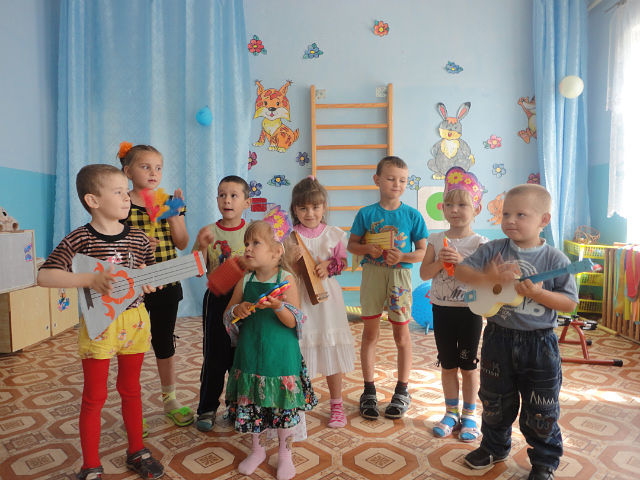 Смысл жизни в том и вижу
Чтобы к старости своей
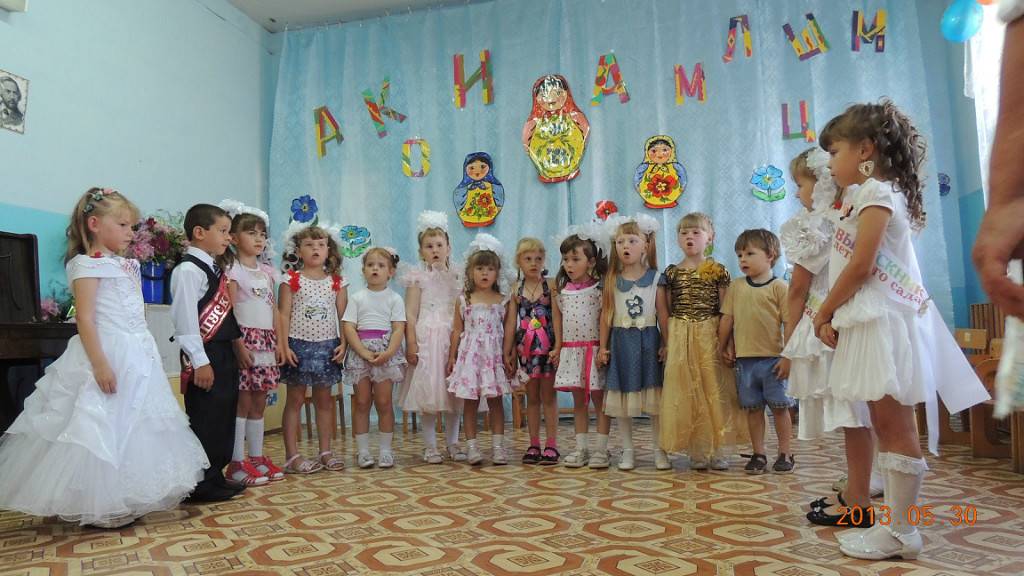 Знать ,что мною не зря прожит
Каждый из минувших дней.
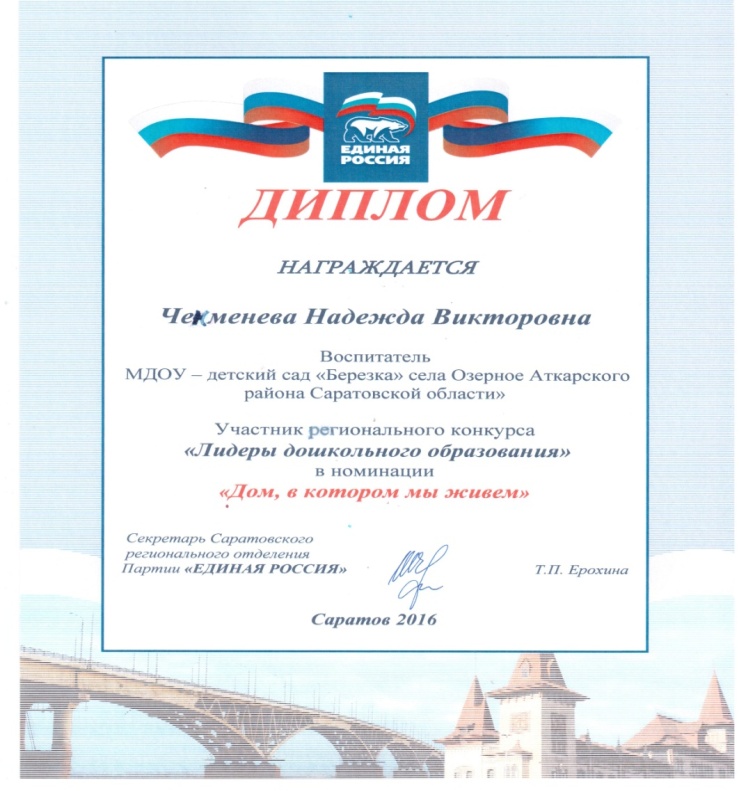 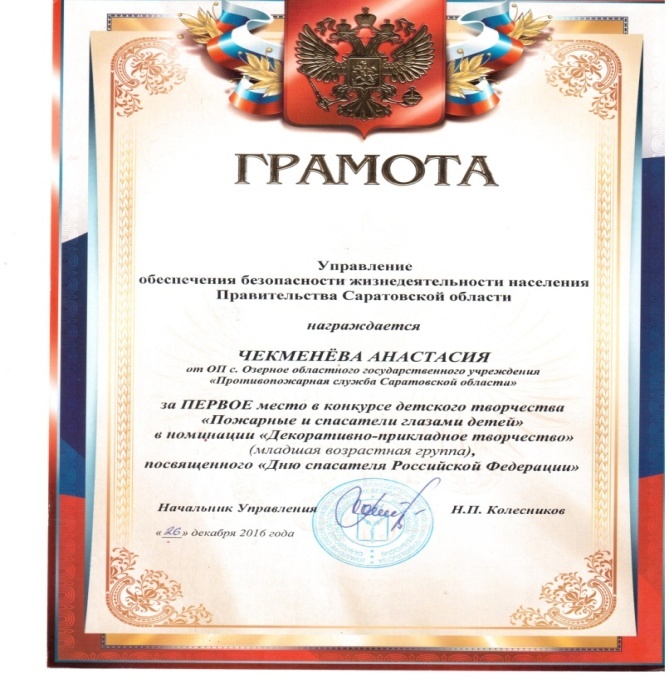 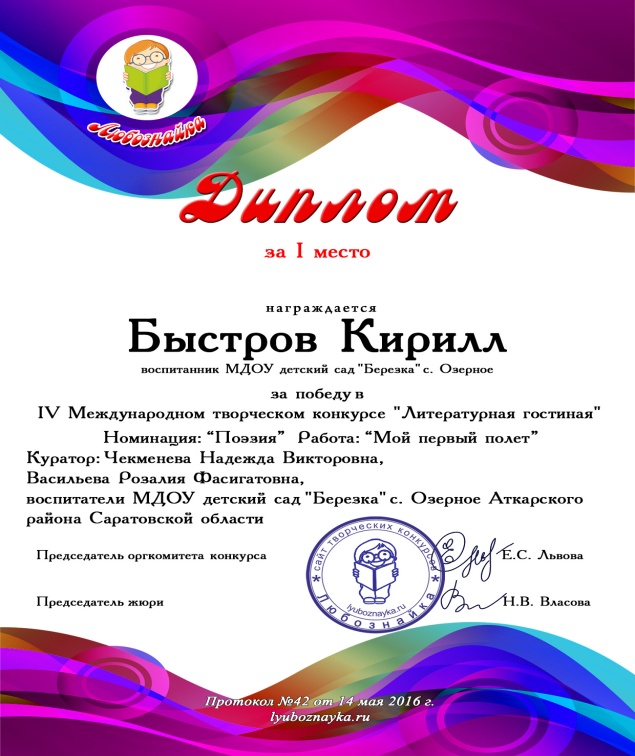 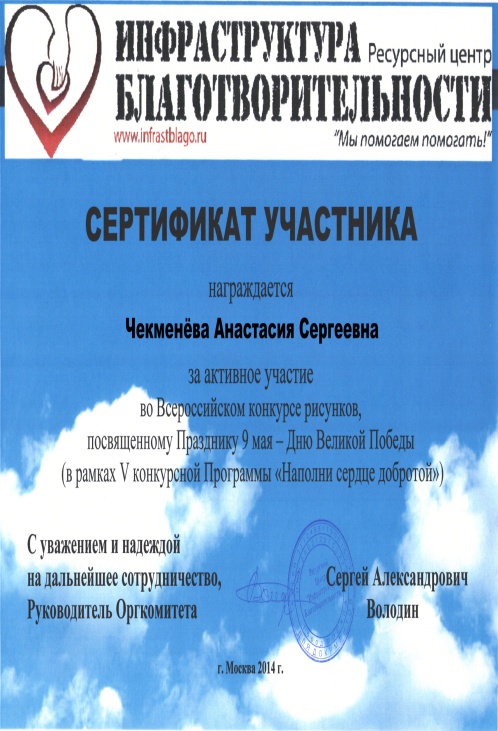 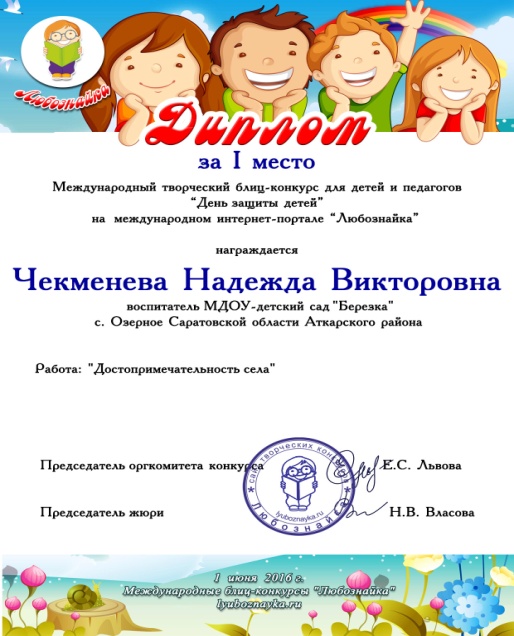 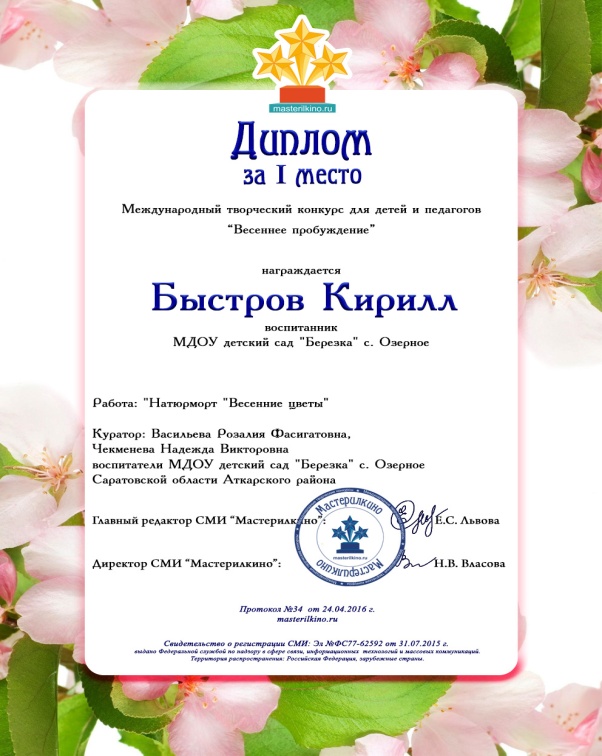 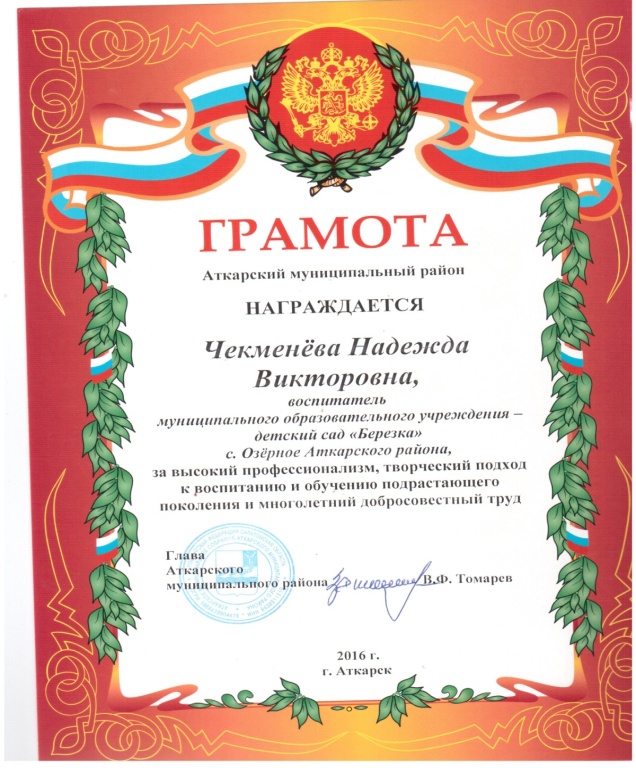 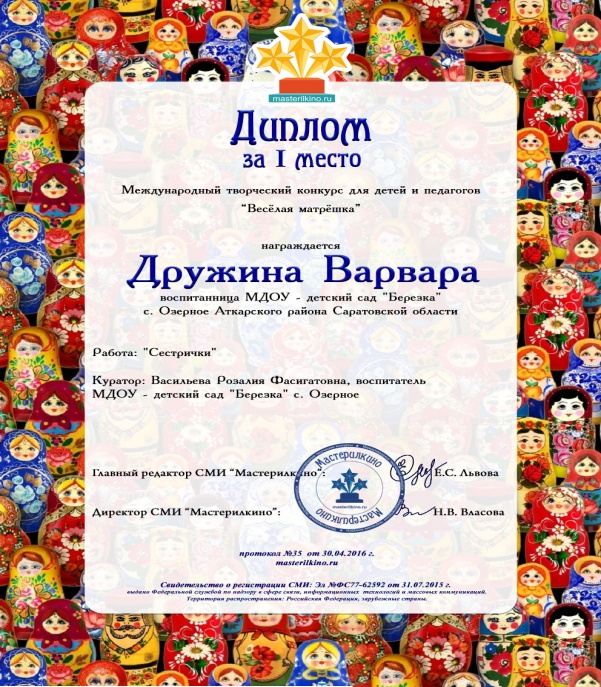 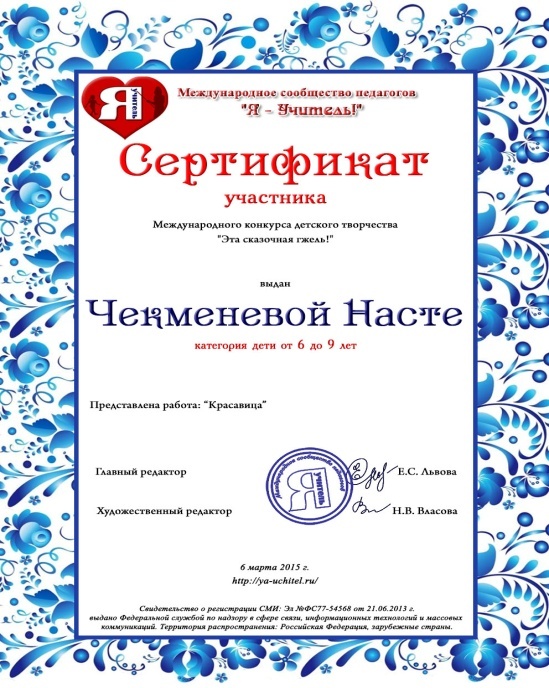 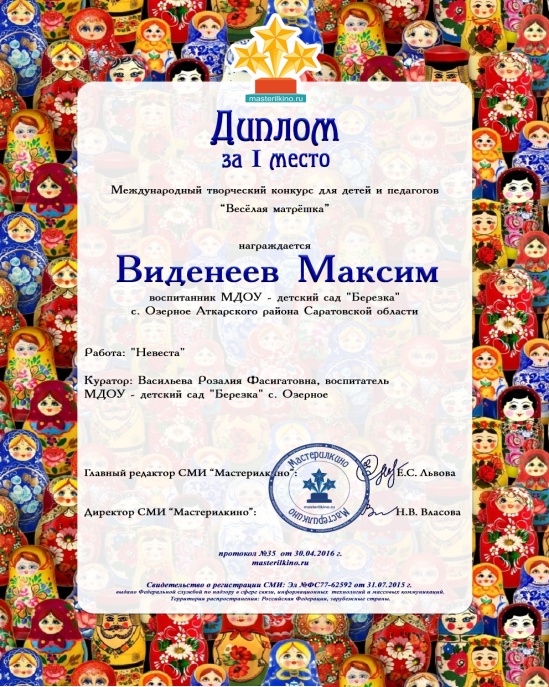 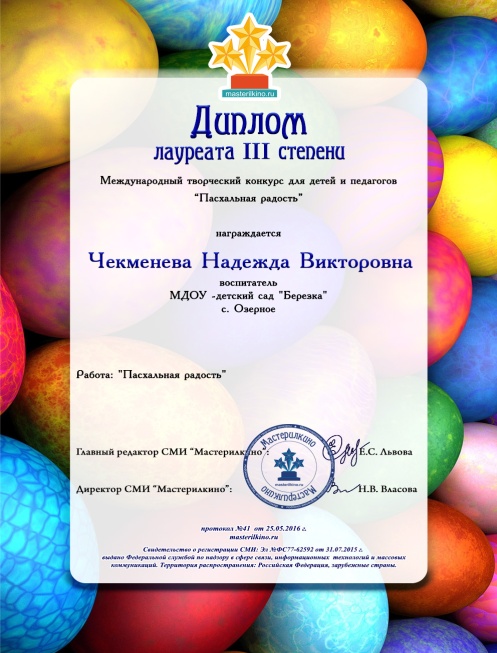 Спасибо за внимание!